স্বাগতম
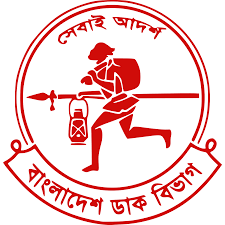 gvI: ‡gv: Av: mvËvi
mnKvwi wkÿK
KvwPov gva¨wgK we`¨vjq
cv_iNvUv, ei¸bv
cvV cwiwPwZ 
‡kÖwY - `kg
‡gvU wkÿv_©x: 112
welq- Bmjvg I ˆbwZK wkÿv
Aa¨vq cÖ_g
cvV-1g
wPwVi Lvg
IqvR K‡i‡Z‡Qb
কুরআন মাজিদ
পথ প্রদর্শন কারি
cvV wk‡ivbvg-
wimvjvZ
wkLbdj-
1.wimvjv‡Zi cwiPq ej‡Z cvi‡e-
2. bex Ges ivmy‡ji‡`i ¸bvejx ej‡Z cvi‡e-
3. wimvjv‡Zi cÖwZ wek^v‡mi cÖ‡qvbxqZv eb©bv Ki‡K cvi‡e-
4. LZ‡g beyq‡Zi ¸iæZ¡ I cÖ‡qvRbxqZv D‡jøL Ki‡Z cv‡ie-
bex  I ivmyjM‡Yi AvMg‡bi avivevwnKZv wb¤œiƒc-
‡kl bex nhiZ nhiZ gynv¤§` (mt)
হযরত ঈসা আঃ
হযরত মুসা আঃ
cÖ_g bex nhiZ Av`g Avt
মূল্যায়ন
১/ রিসালাত শব্দটি কোন ভাষার-
ক) উর্দ  	খ) ইউনানি	গ) বাংলা 	ঘ) আরবি


২/ রিসালাতে অবিশ্বাসকারি –
ক) ওলী হবে খ) মুশরিক হবে গ) কাফির হবে ঘ) মুনাফিক হবে
জোড়ায় কাজ-
ক.           				খ.
নবী ও রাসুলের			“নবীরা মা’সুম” 
 মধ্যে পার্থক্য কী ?		বলা হলো কেন?
বাড়ির কাজ-
নবী ও রাসুল না  আসলে কী অসুবিধা  হতো ? এর উপর ০৬টি বাক্য লিখ।
ধন্যবাদ